DeepSci 2017
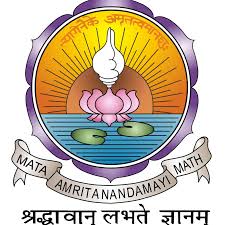 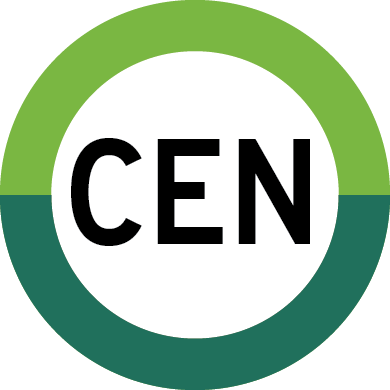 DEEP LEARNING FOR MEDICAL IMAGE PROCESSING
Mr. R. Vinayakumar (Research Scholar)
    Mrs. V. Sowmya (Assistant Professor)
Dr. K. P. Soman (Professor & Head)
11-11-2017.
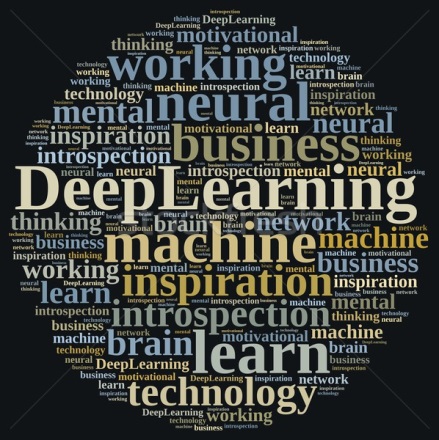 DeepSci 2017
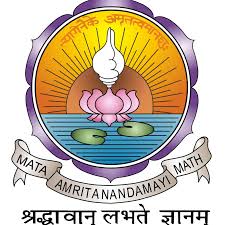 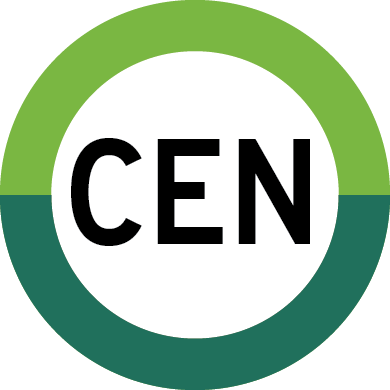 WHY DEEP LEARNING?
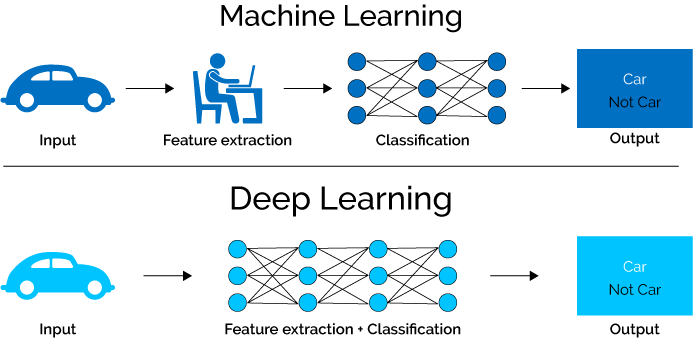 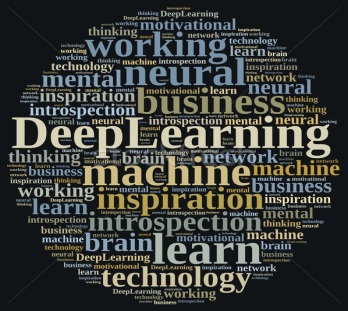 DEEP LEARNING FOR MEDICAL IMAGE PROCESSING
DeepSci 2017
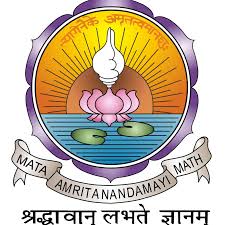 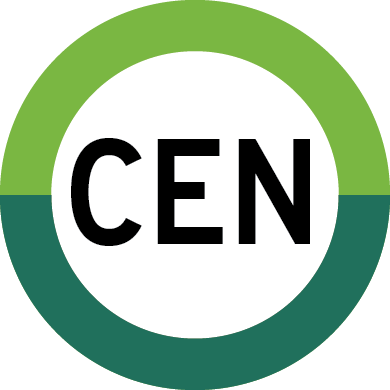 WHY DEEP LEARNING FOR MEDICAL DIAGNOSIS?
Deep Learning is a Black Box, but Health Care Won’t Mind

New algorithms are able to diagnose disease as accurately as expert physicians 

 
-Monique Brouillette , MIT Technology Review , April 2017.
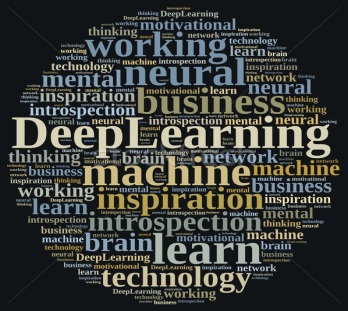 DEEP LEARNING FOR MEDICAL IMAGE PROCESSING
DeepSci 2017
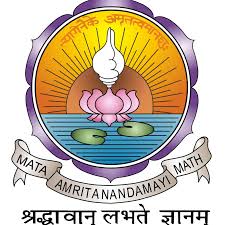 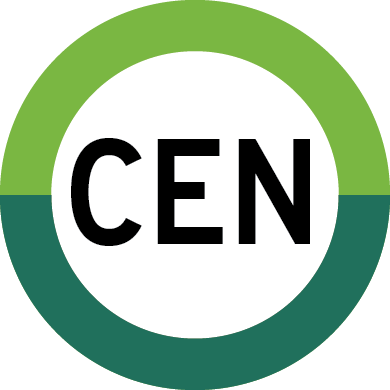 INTRODUCTION-MICROSCOPY DIAGNOSIS
* Low-resources

CHALLENGES:

Skilled Technicians
Critical Shortage

CONSEQUENCES:

error –prone
economic burden of buying unnecessary drugs
DEEP CNN FOR MICROSCOPY BASED POINT OF CARE DIAGNOSTICS – John A. Quinn et al., ICMLHC, 2016.
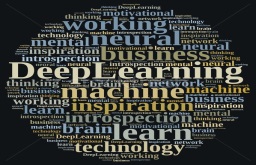 DeepSci 2017
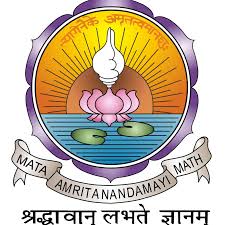 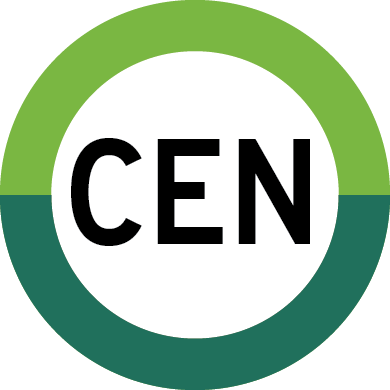 MOTIVATION

Common resources: Microscopes and smartphones.

Automation with computer vision methods.
DEEP CNN FOR MICROSCOPY BASED POINT OF CARE DIAGNOSTICS – John A. Quinn et al., ICMLHC, 2016.
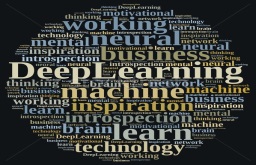 DeepSci 2017
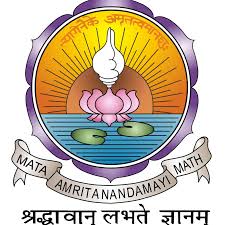 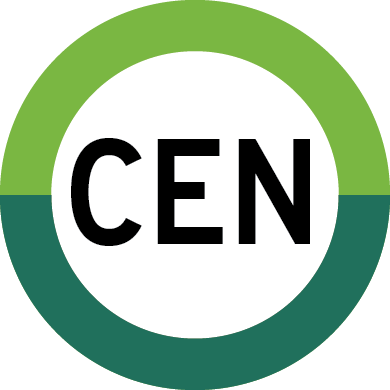 OBJECTIVE

Development of point-of-care (POC) diagnostics which utilize two relatively common resources: microscopes and smartphones.
DEEP CNN FOR MICROSCOPY BASED POINT OF CARE DIAGNOSTICS – John A. Quinn et al., ICMLHC, 2016.
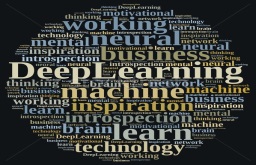 DeepSci 2017
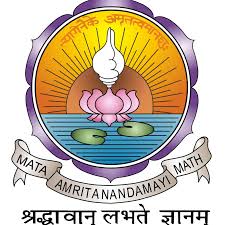 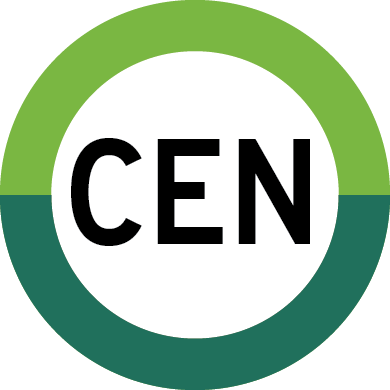 HARDWARE DESIGN
Hardware Design
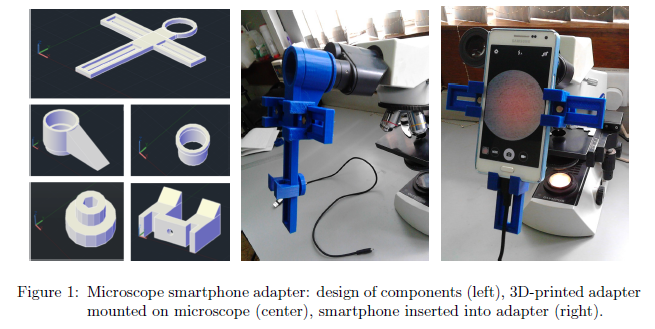 DEEP CNN FOR MICROSCOPY BASED POINT OF CARE DIAGNOSTICS – John A. Quinn et al., ICMLHC, 2016.
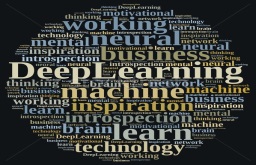 DeepSci 2017
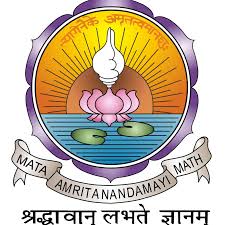 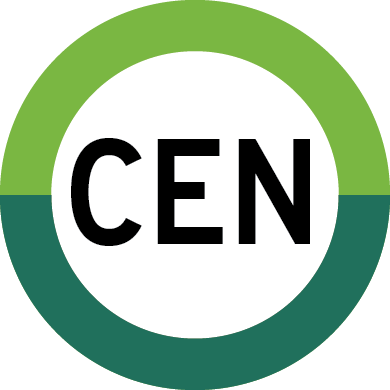 DATASET
Intestinal parasites (IP)
Malaria (ML)
Tuberculosis (TB)
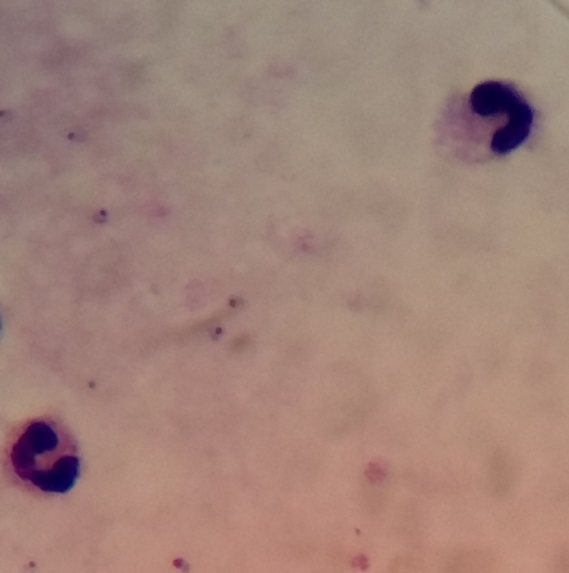 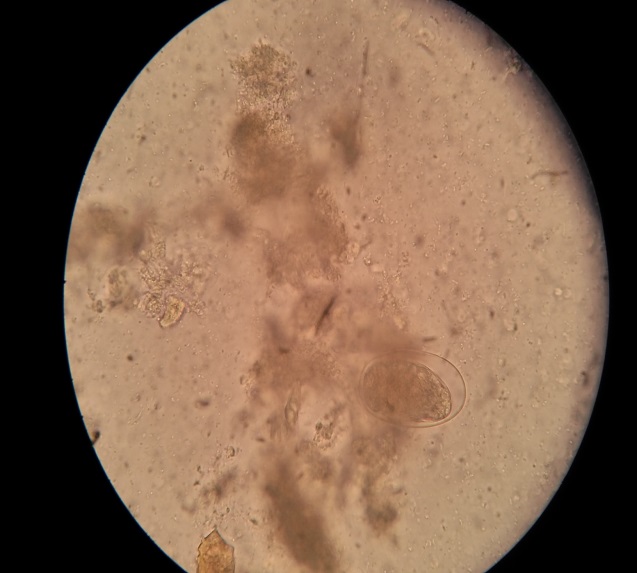 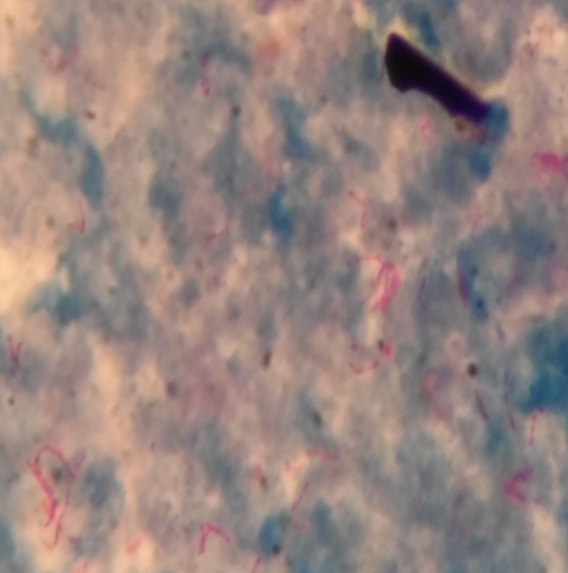 7245 patches in 1182 images
3734 patches in 928 images
162 patches in 1217 images
DEEP CNN FOR MICROSCOPY BASED POINT OF CARE DIAGNOSTICS – John A. Quinn et al., ICMLHC, 2016.
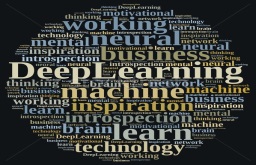 DeepSci 2017
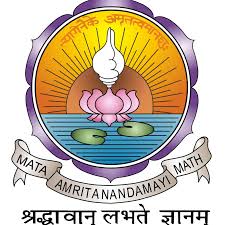 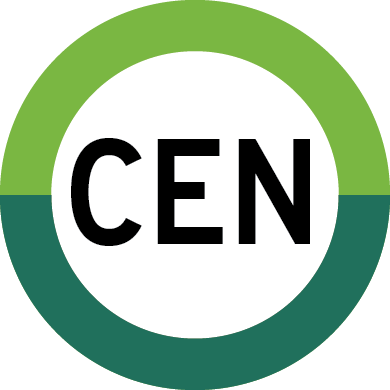 Architecture
Input
Convol 1
Max Pool 1
Convol 2
FC
Output
Filter 1
Filter 2
DEEP CNN FOR MICROSCOPY BASED POINT OF CARE DIAGNOSTICS – John A. Quinn et al., ICMLHC, 2016.
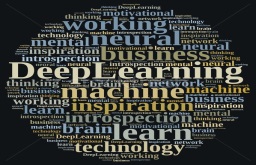 DeepSci 2017
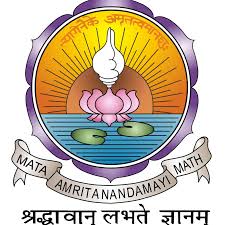 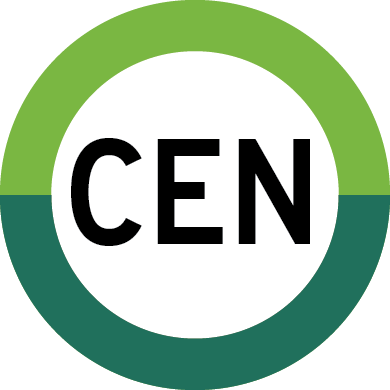 Architecture
M x M x 3
C1 x C1 x N1
P x P x N1
FC
C2 x C2 x N2
Output
N1 - F1 x F1 x 3
N2 – F2 x F2 x N1
C1 = ( (M-F1+2Z)/S1)+1
P1 = C1/PS
C2 = ( (P-F2+2Z)/S2)+1
DEEP CNN FOR MICROSCOPY BASED POINT OF CARE DIAGNOSTICS – John A. Quinn et al., ICMLHC, 2016.
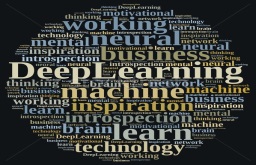 DeepSci 2017
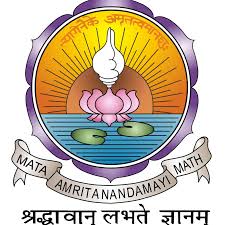 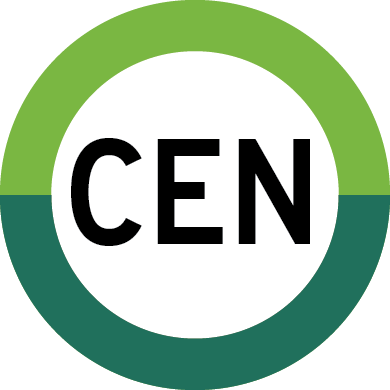 Architecture – TB & ML
20 x 20 x 3
18 x 18 x 7
9 x 9 x 7
100
8 x 8 x 12
2
7 - 3 x 3 x 3
12 – 2 x 2 x 7
C1 = ( (20-3+0)/1)+1
P1 = 18/2
C2 = ( (9-2+0)/1)+1
DEEP CNN FOR MICROSCOPY BASED POINT OF CARE DIAGNOSTICS – John A. Quinn et al., ICMLHC, 2016.
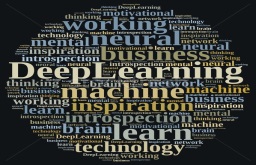 DeepSci 2017
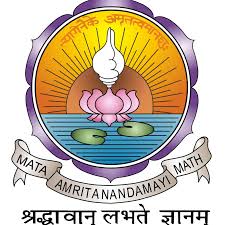 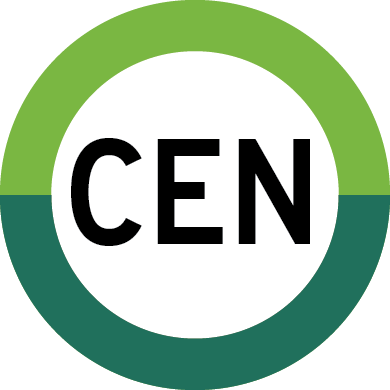 CONVOLUTION
DEEP CNN FOR MICROSCOPY BASED POINT OF CARE DIAGNOSTICS – John A. Quinn et al., ICMLHC, 2016.
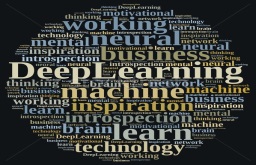 DeepSci 2017
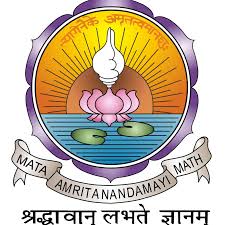 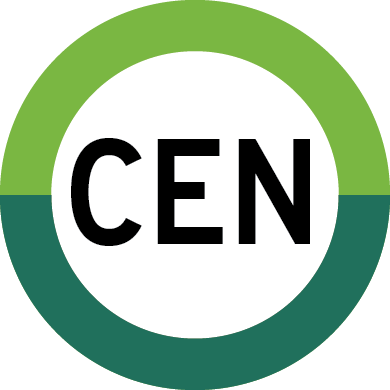 CONVOLUTION
DEEP CNN FOR MICROSCOPY BASED POINT OF CARE DIAGNOSTICS – John A. Quinn et al., ICMLHC, 2016.
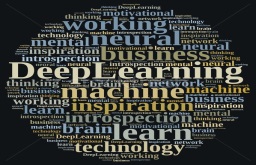 DeepSci 2017
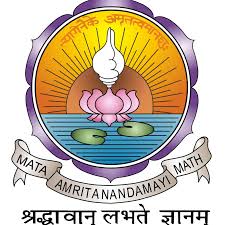 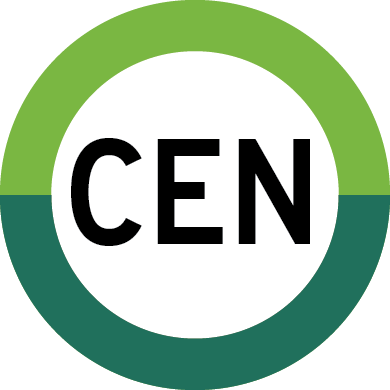 CONVOLUTION
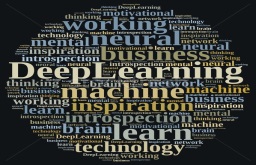 DEEP CNN FOR MICROSCOPY BASED POINT OF CARE DIAGNOSTICS – John A. Quinn et al., ICMLHC, 2016.
DeepSci 2017
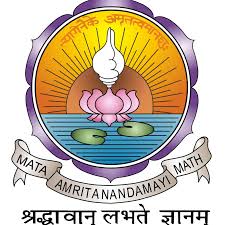 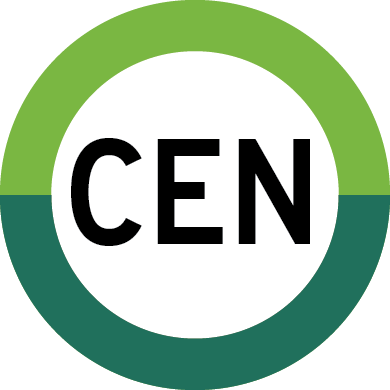 CONVOLUTION
CS231n: Convolutional Neural Networks for Visual Recognition.
DEEP CNN FOR MICROSCOPY BASED POINT OF CARE DIAGNOSTICS – John A. Quinn et al., ICMLHC, 2016.
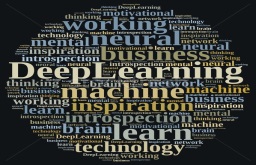 DeepSci 2017
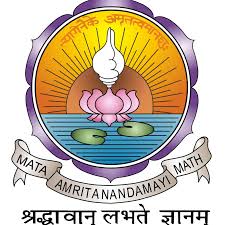 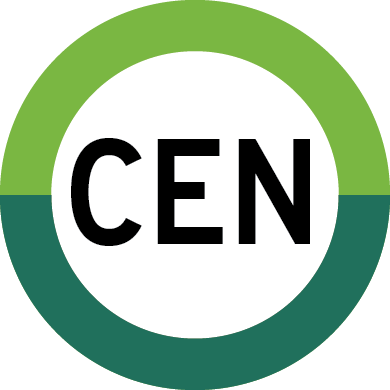 Architecture – TB & ML
20 x 20 x 3
18 x 18 x 7
9 x 9 x 7
100
8 x 8 x 12
2
7 - 3 x 3 x 3
12 – 2 x 2 x 7
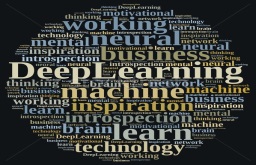 DEEP CNN FOR MICROSCOPY BASED POINT OF CARE DIAGNOSTICS – John A. Quinn et al. ICMLHC, 2016.
DeepSci 2017
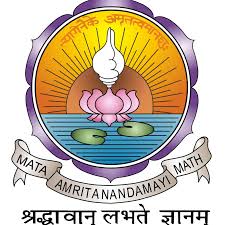 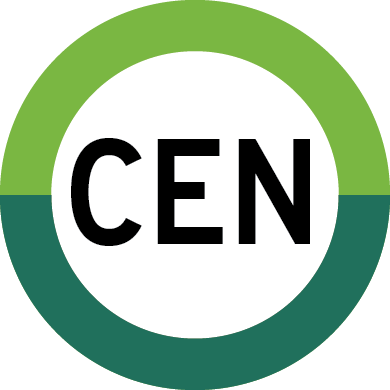 Architecture – TB & ML
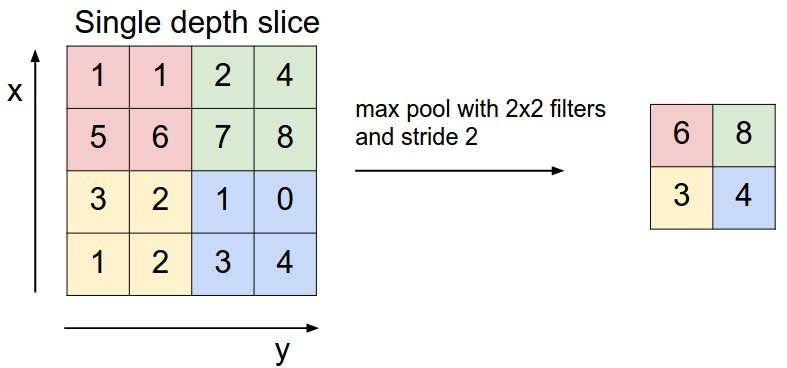 CS231n: Convolutional Neural Networks for Visual Recognition.
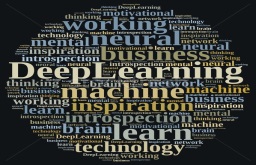 DEEP CNN FOR MICROSCOPY BASED POINT OF CARE DIAGNOSTICS – John A. Quinn et al. ICMLHC, 2016.
DeepSci 2017
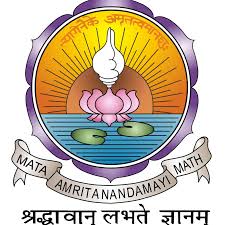 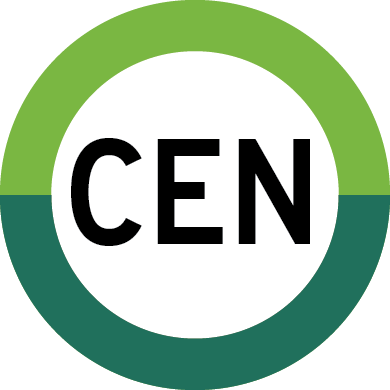 DATASET – Test
Malaria (ML)
Tuberculosis (TB)
Intestinal parasites (IP)
Train & Test – 50%
+ samples were augmented 7 times the original by flipping & rotating the patches
- Samples – 100 times the number of ‘+’ samples.
2,61,345 patches (11.3% -> +)
2,53,503 patches (0.4% -> +)
3,15,142 patches (9.0% -> +)
DEEP CNN FOR MICROSCOPY BASED POINT OF CARE DIAGNOSTICS – John A. Quinn et al., ICMLHC, 2016.
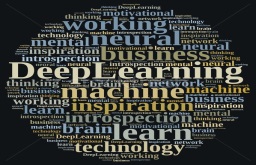 DeepSci 2017
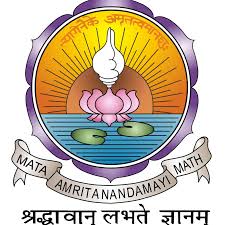 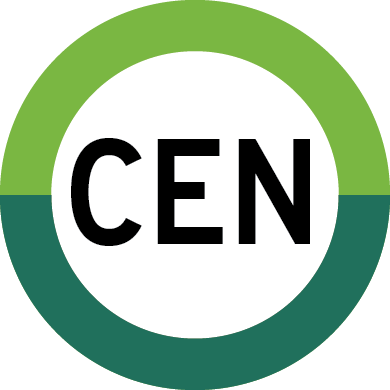 Sample Result-Malaria
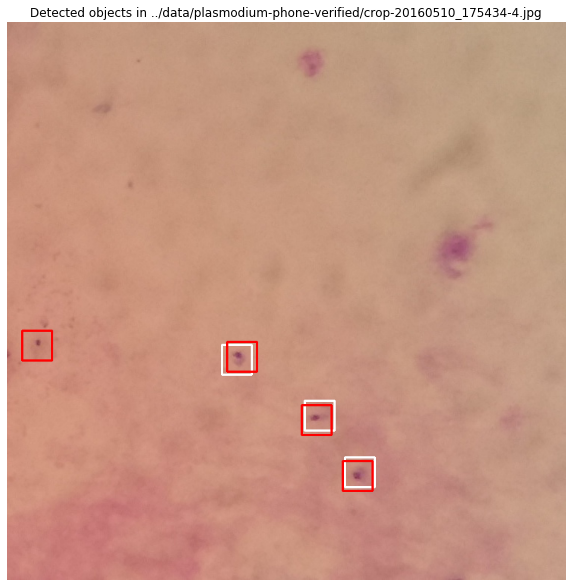 White box- labelled by an expert

Red box- Detected by the machine
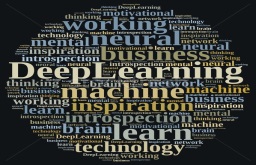 DEEP CNN FOR MICROSCOPY BASED POINT OF CARE DIAGNOSTICS – John A. Quinn et al. ICMLHC, 2016.
DeepSci 2017
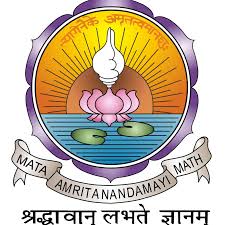 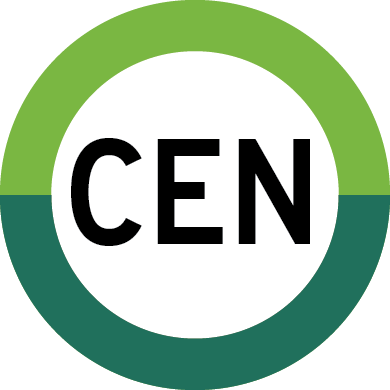 Sample Result-Tuberculosis
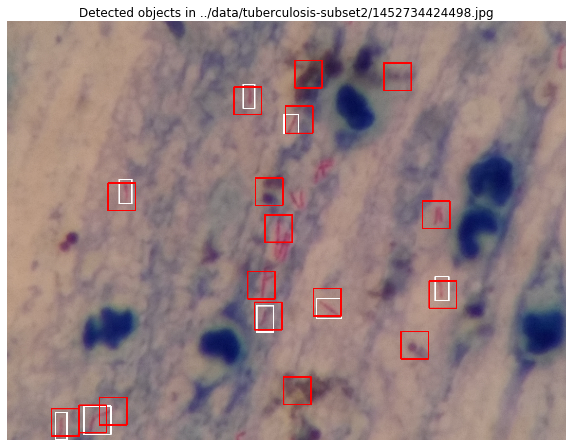 White box- labelled by an expert

Red box- Detected by the machine
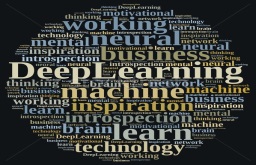 DEEP CNN FOR MICROSCOPY BASED POINT OF CARE DIAGNOSTICS – John A. Quinn et al. ICMLHC, 2016.
DeepSci 2017
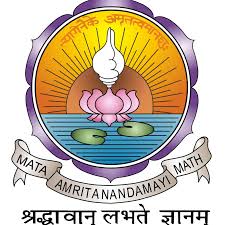 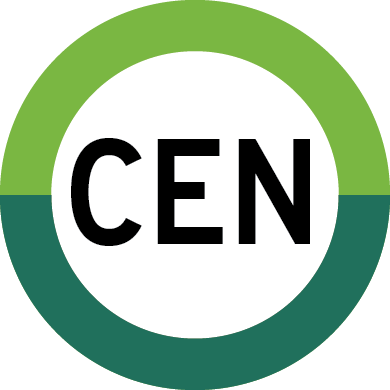 Sample Result-Intestinal Parasites
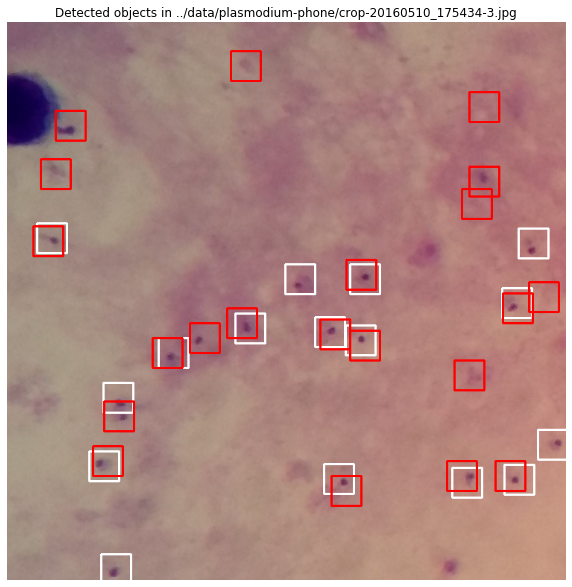 White box- labelled by an expert

Red box- Detected by the machine
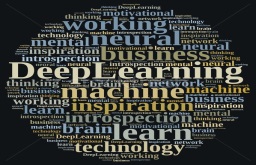 DEEP CNN FOR MICROSCOPY BASED POINT OF CARE DIAGNOSTICS – John A. Quinn et al. ICMLHC, 2016.
DeepSci 2017
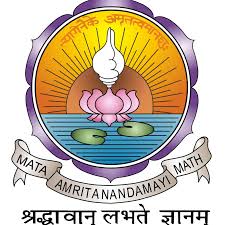 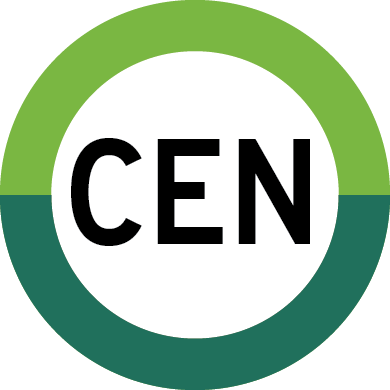 Interesting Result-Intestinal
 Parasites
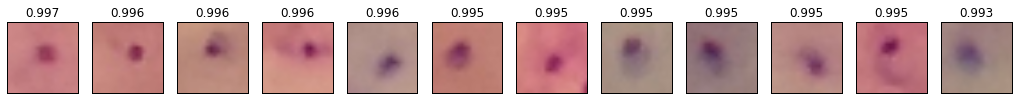 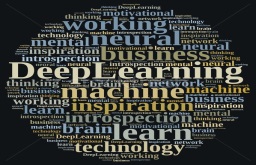 DEEP CNN FOR MICROSCOPY BASED POINT OF CARE DIAGNOSTICS – John A. Quinn et al. ICMLHC, 2016.
DeepSci 2017
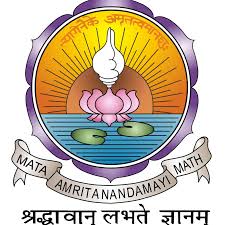 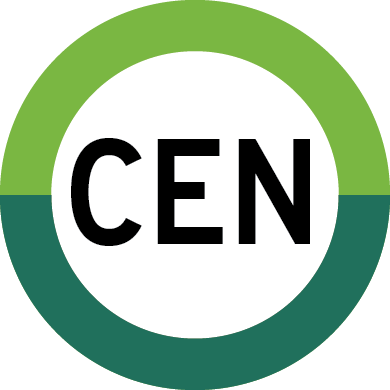 Summary
Better performance than the hand -  engineered features

Flexibility - Same network architecture

Decision support tool

Consistency in diagnosis
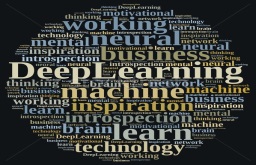 DEEP CNN FOR MICROSCOPY BASED POINT OF CARE DIAGNOSTICS – John A. Quinn et al. ICMLHC, 2016.
DeepSci 2017
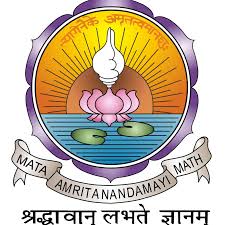 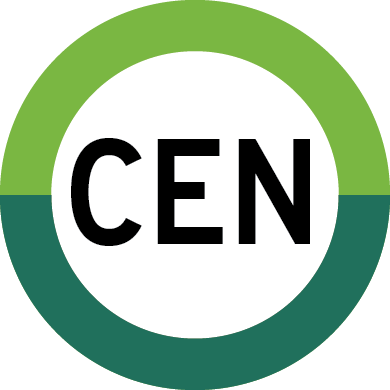 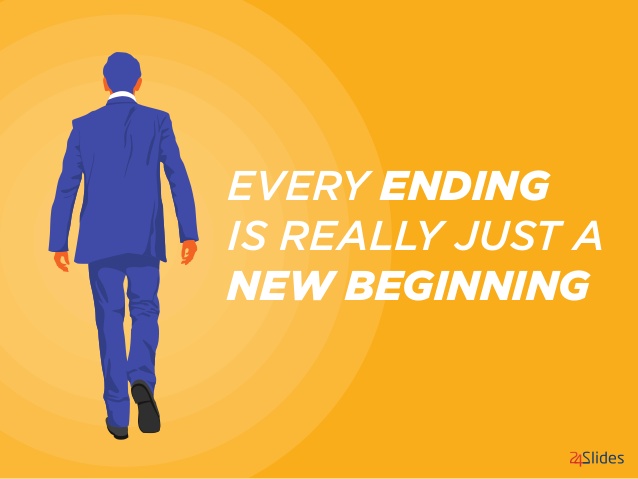 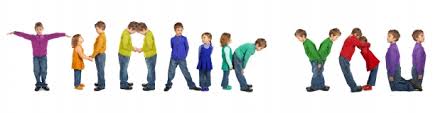 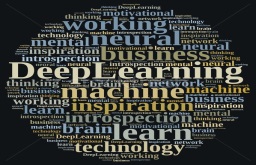